Working Capital Management
Meaning
	It refers to the cash a business requires for day-to-day operations, or more specially , for financing the conversion of raw materials into finished goods, which the company sells for payment.
Definition
	“working capital the amount funds necessary to cover the cost of operating the enterprise”
                                                                                - Shubin
	“Working capital is descriptive of that capital which is not fixed. But the more common use of working capital is to consider it as the difference between the book value of the current assets and the current liabilities”
                                                                                    - Gerestenberg
Concept of working capital
Concept of working capital
Net working capital
Gross working capital
Gross working capital
The term working capital refers to the gross working capital and represent the amount of funds invested in current assets. Thus, the “gross working capital” is the capital invested in total current assets of the enterprise.

Constitutes of current assets
Cash in bank and bank balances.
Bills receivable.
Short term loans.
Sundry debtors
Inventories of stock
    => raw materials
    => Work-in progress
   => Stores and Spares
   => Finished goods
6. Temporary investment of surplus funds
7.Prepaid expenses
8. Accrued incomes.
Net working capital
	The term net working capital refers the excess of current assets over current liabilities
Net working capital = Current Assets – Current Liabilities.
	It may be Positive or Negative
	When the current assets exceeds the current liabilities the working capital is positive and the negative working capital results when the current liabilities are more than the current assets.
Constitutes of Current Liabilities
Bills payable
Sundry creditors (or) Account Payable
Accrued expenses
Short-term loan
Dividend payable
Bank overdraft
Provision for taxation
Objectives of Working Capital
Needs for Working Capital
Replenishment of Inventory
 	A sufficient stock of inventory is required to support the sales target of the firm. This requirement however, will depend on the availability of resources. An un served portion of demand may mean lost of revenues of the firm.
2. Provision for operating expenses
		To maintain the operations of the firm on a day-to-day basis a Working Capital is required.
3.Support for credit sales
		At times, conditions require that credit sales to be expanded to the firm’s clients. Sufficient Working Capital to enable the firm to maintain its operations until receivables are converted into cash.
4. Provisions of a safety margin
		The firm should have sufficient amount of Working Capital for unexpected expenditures, delays in the expected inflow of cash and possible decline in revenue.
Classification (or) kinds of Working Capital
Classification of Working Capital
On the basis of time
On the basis of the Concept
Gross Working Capital
Permanent Working Capital
Net Working Capital
Temporary Working Capital
Regular Working Capital
Reserve Working Capital
Seasonal Working Capital
 special Working Capital
On the basis of the concept
Gross Working Capital : it represent the amount invested in current assets.
Net Working Capital: It is the excess of current assets over current liabilities.
II. On the basis of time
Permanent  (or) Fixed Working Capital : it is the minimum amount  which is required to ensure effective utilization of fixed facilities and for maintaining the circulation of current assets
It can further be classified as following
Regular Working Capital : this is the amount of Working Capital required for continuous operations of an enterprise. It refers to the excess of current assets over current liabilities. Any organization has to maintain a minimum stock of materials, finished goods and cash to ensure its smooth working and to meet its immediate obligation.
Reserve Working Capital : it is the excess amount over the requirement for regular Working Capital which may be provided for contingencies that may arise at unstated period such as strikes, rise in prices, depression, etc.,
2. Temporary Working Capital: it is the amount  of Working Capital which is required to meet the seasonal demands and some special contingencies.
Seasonal Working Capital : It is required to meet the seasonal needs of the enterprise.
Special Working Capital: this capital is part of Working Capital which required to meet special emergency such as launching of extensive marketing campaigns for conducting research, etc.,
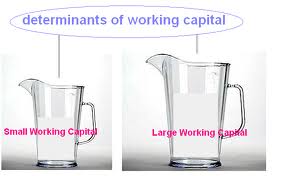 Determinants of Working Capital
Nature or character of business
	Working Capital requirements of the firm basically depend upon the nature of its business. Public utility undertaking  like railway, etc., need vary limited Working Capital because they offer cash sales.
	Trading  and financial firms requires less investment in fixed assets but have to invest large amount in current assets.
2. Size of business / Scale of operation
	Greater size of a business unit, generally larger will be the requirements of Working Capital.
3. Production policy
	In certain industries the demand is subject to wide fluctuations due to seasonal variations. The requirements of Working Capital, in such cases, depend upon the production policy.
4. Manufacturing process/ Length of production cycle
	In manufacturing business the requirements of Working Capital increase in direct proportion to length of manufacturing process. Longer process period , larger is amount of Working Capital is required.
5. Seasonal variations
	In certain industries raw material is not available throughout the year. They have to buy raw materials in bulk during the season to ensure an uninterrupted flow and process then during the entire year.
6. Working Capital cycle
	The Working Capital starts with the purchase of raw material and ends with the realization of cash from the sale of finished goods
	The speed with which the Working Capital completes one cycle determines the requirements of Working Capital longer the period of the cycle is larger is the requirement of Working Capital
7. Rate of stock turn over
	A firm having a high rate of stock turn over will need lower amount of Working Capital as compared to a firm having low rate of turn over.
8. Credit policy
	Its dealing with the debtors and creditors of the concern
	A concern that purchase its requirements on credit and sells its product on cash requires lesser amount of Working Capital
9. Business cycle
	In a period of boom , when the business is prosperous there is a need for larger amount of Working Capital. On the contrary in the times of depression.
10. Rate of growth of business
	The Working Capital requirements of a concern increases with the growth and expansion of its business activities.
11. Earning capacity and dividend policy
	Some firms have more earning capacity than others due to quality of their products, monopoly conditions, etc, such firms with high earning capacity may generate cash profits from operations and contribute to their Working Capital. The dividend policy of a concern also influences the requirements of its Working Capital.
12. Price level changes 
	Some firms may be affected much while some others may not be affected at all by the rise in prices.
13. Tax level
	Taxes have to be paid in advance on the basis of the profit of the preceding year.
14. Other factors
	Certain other factors such as operating efficiency, management ability , irregularities to supply, import policy, asset structure, importance of labor, banking facilities, etc., also influence the requirements of Working Capital.
Advantages of Adequate Working Capital

Solvency of the business
Good will
Easy loans
Cash discounts
Regular supply of raw materials
Regular payment of salaries, wages and other day-to-day commitments
Exploitation of favorable market condition => usage
Ability to face crisis
Quick and regular return on investment
High morale
Disadvantages of Excessive Working Capital
It leads to idle funds
It lead to unnecessary purchasing and accumulation of stock
It implies excessive debtors and defective credit policy
It result in overall inefficiency in the organization
The value of shares may fall
It rise speculative transactions.
Disadvantages of inadequate Working Capital
Unable to adopt changes
Trade discount are lost
Cash discounts are lost
Financial reputation is lost
Insolvency
Principles of Working Capital
Principles of risk variation : The goal of Working Capital management is to establish a suitable trade off between profitability and risk. Short-term borrowings increases liquidity reduces risk and thereby decreases the opportunity for gain or loss.
      If increase risk and profitability and reduce liquidity. There is direct relationship between risk and profitability and inverse relationship between liquidity and risk. 2. Principle of cost of capital: The various sources of raising Working Capital finance have different cost of capital and degree of risk involved . Generally higher the cost lower the risk. A sound Working Capital management should always try to achieve the balance between these two.
3. Principle of Equity position: this principle is considered with planning the total investment in current assets. As per this principle, the amount of Working Capital investment in each component should be adequately justified by a firm’s equity position.
4. Principle of maturity payment: The firm should plan its cash flow in such a way that it could easily cover its cash out flows or else it will fail to meet its obligation in time.
WORKING CAPITAL MANAGEMENT
Working capital refers to the excess of Current Assets over Current liabilities. 

Working capital management is concerned with the administration of all current assets and current liabilities.
Sources of working capital/Working capital finance
Sources of temporary working capital
Important function of financial manager
components: such as marketable securities , cash, receivables and inventory
Time: Working Capital management requires much of the financial managers time.
Investment: Working Capital represent a large portion of the total investments in assets.
Critically: Working Capital management has great significance for all firms but it is very critical for small firms.
Growth: the need for Working Capital is directly related to the firm’s growth.
Issues in Working Capital
Profitability and liquidity trade-off
	To maximize shareholders wealth optimum level of current assets should be determined. There is always a conflict between the liquidity and the profitability objectives. If a current assets are held at a level more than the required one, profitability is eroded. Though there is enough liquidity. If a current assets are maintained at a level less than required, the solvency of the firm is threatened. Therefore, a proper balance is to be maintained between the two, so that profitability is maximized without sacrificing the solvency.
Total cost
Minimum cost
Cost of liquidity
cost
Cost of illiquidity
Optimum level
2. Working Capital strategy/ Policy / Determining the working capital financing mix
Working Capital strategy
Matching strategy
Conservative  strategy
Aggressive strategy
Zero Working Capital strategy
Matching strategy
	The firm can adopt a financial plan which involves the matching the expected life of assets with the expected life of the source of funds raised to finance assets. Thus a ten year loan may be raised to finance a plant with an expected life of ten years, stock of goods to be sold in thirty days may be financed with a thirty day bank loan and so on.
	Using long-term financing  for short term assets is expensive as funds will not be utilized for the full period. Similarly, financing long-term assets with short-term financing is costly as well as inconvenient as arrangement for the new short-term financing will have to made on continuing basis. Thus, when a firm follow this strategy , long-term financing will be used to finance fixed assets and permanent current assets and short-term financing to finance temporary variable current assets.
Financing strategy of Matching Strategy
Long-term funds = fixed assets + total permanent current assets.
Short-term funds = total temporary current assets.
b) Conservative strategy
	Under this plan the firm finance its permanent current assets and a part of temporary  current assets with long term finance, it stores liquidity by investing surplus funds into marketable securities.
This plan relies heavily on long-term financing and therefore, less risky.
Financing strategy of conservative Strategy

Long-term funds = fixed assets  + total permanent current assets + part of temporary current assets 

Short-term funds = part of temporary current assets.
c) Aggressive strategy
	A firm may aggressive in financing its assets. This policy is said to be followed by the firm when it uses short-term financing than warranted by the matching plan. Under this policy, the firm finances  a part of its permanent current assets with short-term financing, some extremely aggressive firms may even finance a part of their fixed assets with short-term financing. The relatively more use of short-term financing make the firm more risky.
Financing strategy of Aggressive Strategy

Long-term funds = Fixed assets + Part of permanent current assets

Short-term funds = Part of permanent current assets + Total temporary current assets
Zero Working Capital
	This is one of the latest trend in Working Capital management . The idea is to have zero Working Capital ( at all time current assets equal to current liabilities). 	Excess investment in current assets is avoided and the firm meets its current liabilities out of the matching current assets.
 	It also ensure a smooth and uninterrupted Working Capital cycle, and it would pressure the finance manager to improve quality of the current assets at all time, so keep them 100% realizable.

Total current assets = total current liabilities
 (or)
Total current assets - total current liabilities = Zero
Accounts Receivables Management

Meaning of receivables 

	It represent amount owned to the firm as a result of sale of goods or services in the ordinary course of business. Receivables are known as accounts receivables, trade receivables, customer receivables or book debts.
	The purpose of maintaining receivables is to meet the competition, and to increase the profits and sales.

Definition of receivables 
	“Receivables are asset account representing amount owned to firm as a result of sale of goods or services in ordinary course of business”
                                                                           -Hampton.
COST OF MAINTAINING RECEIVABLES
Cost of financing	The credit sales delays the time of sales realization and therefore the time gap between incurring the cost and the sales realization is extended.
Administrative cost: 
	A firm will also be required to incur various cost in order to maintain the record of customers both before the credit sales as well as after the credit sales.
3. Delinquency cost:
	Over and above the normal administrative cost of maintaining and collection of receivables, the firm may have to incur additional cost.
4. Cost of default by customer:
	If there is a default by a customer and the receivables become, partly or wholly unrealizable then the amount is known as bad debts.
FACTORS AFFECTING THE SIZE OF RECEIVABLES

Size of credit sales
Credit policies
Terms of trade
Expansion plans
Relation with profits
Credit collection efforts
Habits of customer
Stability of sales
Size and policy of cash discount
Bill discounting and endorsement
Meaning of receivables management
	
	It is the process of making decision relating to investment in trade debtors. Certain investments in receivables is necessary to increase the sales and the profits of the firm.
Dimensions of receivables management
Dimensions of receivables management
Credit policy
Credit analysis
Credit granting decision
Policies for managing Accounts Receivables
Credit policies

	The credit policy of a company can be regarded as a kind of trade-off between increased credit sales leading to increased in profit and the cost of having larger amount of cash locked up in the form of receivables and the loss due to the incidence of bad debts.
The credit policy decision of firm has three broad dimensions:
Credit standards
Credit term
Collection policies
Credit standards
The term represent the basic criteria for the extension of credit to customers. These standards are establish by company based on ratio analysis. The standard can be divided into two:
Tight or restrictive
Liberal or non-restrictive
The optimum level of investment in receivables should be where there is a treda off between the cost and profitability.

The trade off covers the:
Collection costs
Investment in receivables or average collection period.
Bad debt expenses
Sales volume
2. Credit terms
It means determination of a trade terms and condition before the credit sales is made.
The credit term has the three conditions such as:
Cash discount period
Cash discount
Credit period
3. Collection policies
	It refers to the procedure followed to collect accounts receivables when, after the expiry of the credit period, they become due.
The policy cover two aspects:
Degree of effort to collect the overdue: to show the effect of the collection effort, the credit policies of a firm may be categorized into strict and lenient.
Strict Policy
Lenient Policy
b) Types of collection effort
II. CREDIT ANALYSIS
Two basic steps involved in investigating process:
Obtaining credit information
Internal
External : Through financial statements, bank references, trade references, credit bureau reports.
b) Analysis of credit information: it can be obtain from various sources, it should be analyzed to determine the credit worthiness of the customer.
The well known 5 C’s of credit
Character
Capacity
Capital
Collateral
Conditions
III. Credit Granting Decision
=> Banker’s inquiry
Trade references
Credit agencies
Published financial statements
IV. Policies for managing Accounts Receivables
	This is used to implement the effective credit policy and standard.
	In order to control the level of receivables, the firm should apply regular checks and there must be continuous monitoring system. The financial manger should keep a watch on the credit worthiness of mall customer as well as on the total credit policy of the firm. The following methods can be adopted for this purpose:
1. Accounting Ratios: It used to control the receivables through several ratios the ratios used are:
Receivables Turn over Ratio: It establish relationship between net credit sales and average trade debtors. The objective is to determine the efficiency which trade debtors are managed.
                                                   Net Credit Sales
Debtors Turn Over Ratio =
				Average Trade Debtors
Where, net credit sales= gross credit sales – sales returns
Trade debtors = sundry debtors+ bills receivables & accounts receivables
Opening debtors + closing debtors
Average trade debtors=
                                                              2
b) Average Collection Period:
	 	average receivables
	          Credit sales per day
2. Aging schedule of receivables: One part of that collections policy is to monitor your receivables by developing an aging schedule for monitoring receivables. An aging schedule is a way of finding out if customers are paying their bills within the credit period prescribed in the company's credit terms.
3. Line of credit: A line of credit is any credit source extended to a customer  business by a firm. A line of credit represents the maximum amount that the customer is allowed to borrow and owe. It must be periodically reviewed by the company. This does not mean the credit line must be changed, rather it may be unchanged or increased or reduced.
4. Collection Matrix: in order to study the changes in the payment behavior of customers it is helpful to look the pattern of collection associated with the credit sales. From the collection pattern one can judge whether collection is improving , stable or deteriorating . It provide historical record of collection, it could be useful in projecting  receipts for each budgeting period.
FACTORING
Meaning:    
   =>  This word derived from Latin word “facere” , which means to make or do or to get things.
    =>It originated in countries like USA, UK France, etc.,
    => It is originated for meetings the working capital requirements of the firm by purchasing their bills receivable.
  => A financial service where by insinuation called as “Factor”.
    => The task is realizing the bad debts of commercial firm for a “commission” is known as “factoring”
Definition:
   It is an agreement in which receivables arising out of sale of goods/services sold by a firm (client) to the “Factor”, as a result of which the title to the goods/services represented by the said receivables passes on to the factor.
EX: Indian Factoring.
Process of Factoring
Types of Factoring:
Domestic Factoring:
     It arises from the transaction relating to domestic sales is known as “Domestic Factoring”.
a) Disclosed Factoring:
b) Undisclosed Factoring
c) Discount Factoring
II. Export Factoring:
    => Under this an exporter assigned to a banker or any financial institution and financial assistance is obtained on the strength of export documents and guaranteed payments is called “Export Factoring”.
An important feature of this type of factoring is that the factor-bank is located in the country of the exporter.
III. Cross-Border Factoring:
    => It involves the claims of an exporter which are assigned to a banker or any financial institution in the importers “country and financial assistance is obtained on the strength of the export document and guaranteed payments.
    =>It essentially works on a non- recourse factoring model.
   Complete precaution is provided to the clients against bad debts loss on credit-approval sales.=> It is for providing assistance for export by the exporting company.
Important features of this type factoring:
  1. It is similar to export factoring.
   2. It is  also called “International Factoring” or “Two-Factor system of factoring.
  3. Parties involved- Exporter, Importer, export Factor and Import Factor.
   4. there are two separate inter-linked agreements.
Method of dealing Cross-border factoring 
Modus Operandi
Export Factor
Import Factor.
Delivery
Credit Information
Payment
IV. Full-Service Factoring:
    => It is other wise known as “Old-Line Factoring”.
   In this the factor has no recourse to the seller in the event of the failure of the buyers to make prompt payment of their dues to the factor, which might result from financial inability of the buyer.
With Recourse Factoring
Without Recourse Factoring
Advance and Maturity Factoring
V. Bank Participation Factoring:
    => The factor arranges a part of the advance to the clients through the banker.
    The net factor advance will be calculated as follows:
           (Factor advance * Bank advance percentage)
VI. Collection/Maturing Factoring:
   =>Under this the factor makes no advancement of finance to the client.
    =>  The factor makes payment either on the guaranteed payment date or on the date of collection, the guaranteed payment date being fixed after taking in to account the previous ledger experience of the client and the date of collection being reckoned after the due date of the invoice.
Inventory management
Meaning:
	Inventory is a stock . In a manufacturing concern it may include raw material, work-in-progress, stores, etc.,
Definition:
	“ Inventory in the sense the tangible goods, which are hold for sale, in process of production and available for ready consumption”
                                           - the American Institute of Certified Public Account (AICPA)
Inventory management:
	On an average inventories are approximately 60% of current assets in a manufacturing firm. It is therefore, absolutely imperative to manage inventories efficiently and effectively in order to avoid unnecessary investments.
	 It is possible for a company to reduce its levels of inventories to a considerable degree , without any adverse effect on production and sales, by using simple inventory planning and control techniques.
	 The reduction in “excessive” inventories carries a favorable impact on a company’s profitability.
Nature of Inventories
Raw materials: the inventories are those units which have been purchased and stored for future production
Direct material: It is directly related to the final product.
Indirect Material: It is the class of material in the manufacturing process that does not actually ship to the customers as a part of the final product. E.g: Gas
2. Work-in-process: Inventories are semi-finished goods. They represent products that need more work before they become finished products for sale.
3. consumable: These are the products that consumers buy recurrently. Not a capital items.
4. Finished goods : Inventories are those completely manufactured products which are ready for sale.
Motives or need to holding a inventory
Transaction motive: Emphasis the need to maintain inventories to facilitate smooth production and sales operation.
Precautionary motive: Necessitates holding of inventories to guard against risk of unpredictable changes in demand and supply forces and other factors.
Speculative motive: Influences the decision to increase or reduce inventory levels to take advantage to price fluctuations.
Types of inventory
Movement Inventories
Buffer Inventories
Anticipation Inventories
Decoupling Inventories
Cycle Inventories
Independent demand Inventories
Dependent demand Inventories
Independent vs. Dependent Demand
Independent Demand (Demand not related to other items or the final end-product)
Dependent Demand
(Derived demand items for component parts, 
subassemblies, 
raw materials, etc.)
E(1)
Need for monitoring and control of Inventories
To improve customer service
Economies of scale
Permits purchase and transportation of economies
Hedges against price changes
Protects against demand and lead time uncertainties
Hedges against contingencies
Anticipation
Lot size
Specialization
Protection from uncertainties
Inventory as a buffer.
Risk and cost associated with Inventories
Risk of Deterioration
Risk of Obsolescence
Price Decline
Purchase Cost
Ordering Cost
Carrying Cost.
Direct cost
Indirect cost
Capital Coat
Direct Cost
Storage Space Cost
Service Cost
Risk Cost
Inventory Carrying Cost
Business Risk
Opportunity Cost
Indirect Cost
Incremental Increase in Infrastructure Costs.
Objective of Inventory Management
To maintain a large size of inventories of raw material and work-in-process for efficient and smooth production and of finished for uninterrupted sales operation.
To maintain a minimum investment in inventories to maximize profitability.
Both “excessive” and “inadequate” inventories are not desirable. These are two danger points within which the firm should avoid.

Danger of over investment on stock are:
Unnecessary tie-up of firm’s fund and loss of profit
Excessive carrying cost
Risk of liquidity: the excessive level of inventory consumes funds of the firm.

Danger of inadequate investment on stock are:
Production hold-ups
Failure to meets delivery commitments
An effective inventory management should:
Ensure a continuous supply of raw materials to facilitate uninterrupted production
Maintain sufficient stocks of raw materials in periods of short supply and anticipate price changes.
Maintain sufficient finished goods inventory for smooth sales operation, and efficient customer service.
Minimize the carrying cost and time
Control investment on inventories and keep it at an optimum level
Inventory management techniques
Inventory Management Techniques
Economic Order Quantity (EOQ)
	The task of the firm is to determine the optimum or economic order quantity. Determining an optimum inventory level involves two types of costs: 
Ordering costs
Carrying costs.
	The EOQ is that inventory level that minimizes the total of ordering and carrying costs.
Ordering Costs: It is used in the case of raw materials and includes the entire cost of acquiring.
E.g. order placing, Transportation, Receiving, inspecting and storing
Carrying Costs: It is incurred for maintaining a given level of inventory are called carrying costs.
E.g. warehousing, Handling, Insurance, Deterioration and Obsolescence.
Ordering and carrying cost trade-off
	The optimum inventory size is commonly referred to as “EOQ”. It is that order size at which annual cost of ordering and holding are the minimum.
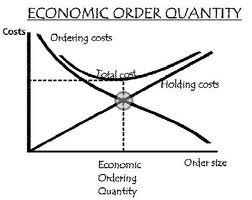 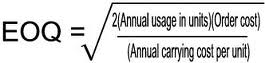 ABC Analysis
ABC Analysis refers
The annual consumption value of the items
A small no. of items account for large proportion of annual consumption
Such items classed as ‘A’ items
Materials manager should focus on those items
Large no. of items in inventory account for small annual turnover
Such items classed as ‘C’ items
‘B’ items belongs to in-between ‘A’ & ‘C’
ABC Classification
100
90
C
B
Cumulative Annual turnover
70
A
0
10%
30%
100%
Cumulative % of Items
10% of the items contribute to 75% of the annual turnover – A Class
20% of the items contribute to 15% of the annual turnover – B Class
70% of the items contribute to 10% of the annual turnover – C Class
JIT Manufacturing.
Meaning:
               This philosophy can eliminate large inventories in favor of producing just enough products to fill customer orders.
The customer place the order
Manufacturing Cumulative Lead Time
Order Entry
Engineering Design
Scheduling
Elapsed Time
Manufacturing lead time
Purchasing Lead Time
Distribution and Customer Service
Objectives of JIT
Produce only the products the customer wants. 
Produce products only at the rate that the customer wants them. 
Produce with perfect quality
Produce with minimum lead time.
Produce products with only those features the customer wants.
Produce with no waste of labor, material or equipment -- every movement must have a purpose so that there is zero idle inventory. 
Produce with methods that allow for the development of people
Benefits of JIT:
Low inventory level
Shorter Production Time
Improved Product Quality.
Better labor Utilization
Reduced WIP Inventory.
Manufacturing Process are problem free.
SDE Analysis
S stands for Scarce items which are in short supply
D refers to the “Difficult” items – the items that might be available in the indigenous market but cannot be procured easily
E represent “Easily” available items, from the local markets may be.
VED Analysis
	In this analysis the items are classified on the basis of their critically to the production process or other services.
	V stands for Vital items without which the production process would come to a standstill
	E in the system denotes “Essential” items whose stock  out would adversely affect the efficiency of the production.
	D stands are the “Desirable” items which are required but do not immediately cause a loss of production.
	It is done mainly in respect of spare parts.
EMF Analysis
	This is similar to the ABC analysis except, in this analysis the items are classified on the basis of unit cost rather than their usage value.
The items are classified accordingly, as their cost per unit is,
H – High
M- Medium
L- Low
FSN Analysis
	Based on the assumption pattern of items, the FSN classification calls for classification of items, as:
F- Fast moving
S- Slow moving
N- non-moving 
	The “speed” classification helps in the arrangement of stocks in the stores and in determining the distribution and handling patterns. When analysis is carried out on the basis of the rate of movement of materials in the stores or on the basis of consumption pattern of components, it is known as “FSN” analysis. This classification comes in very handy when it is necessary to control obsolescence.
GOLF Analysis
	It is carried out mainly on the basis of the source of material
G- government
O- ordinary
L- local
F- foreign
G- Transaction with the government involve long lead time and payment in advance or against delivery.
O- Transaction with this category of suppliers involve moderate delivery time and availability credit usually in the range of twenty days to two months
L- The items bought from local suppliers are those which are instant through cash purchase or purchased against blanket orders.
F- The transaction with such suppliers involve, lot of formalities and procedural work, clearance from Director General supplies and disposal (DGSD), opening of letter of credit , shipping clearance, etc.,
SOS Analysis
	This classification of items is done with the aim of determining proper procurement strategies. The SOS analysis is made on the basis of the nature of supplies. As such it classifies the item into two groups S (Seasonal) OS(off-seasonal).

XYZ Analysis
This based on the closing inventory of different items. 
Whose inventory values are high, are classed as X items.
Those with low investment in them are termed as Z items
Other items are the Y items whose value is neither too-high nor too-low.
Cash management
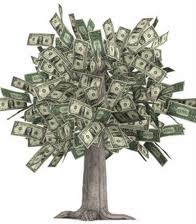 Cash Management
Meaning:
	Cash is the important current asset for the operations of the business. 	Cash is the basic input needed to keep the business running on a continuous basis.
	The firm should keep sufficient cash neither more nor less. Cash shortage will disrupt the firm’s manufacturing operations while excessive cash will simply remain idle, without contributing anything towards the firm’s profitability.
	The term cash includes coins, currency, and cheques held by the firm, and balances in its bank accounts.
Facts of cash management
It is concerned with the managing of (i) cash flows into and out of the firm (ii) cash flows within the firm, (iii) cash balances held by the firm at a point of time by financing deficit or investing surplus cash.
Cash management cycle
Cash collection
Business operations
deficit
Borrow
surplus
Invest
Information & control
Cash payments
Aspects of cash management
Cash planning: cash budget should be prepared for this purpose.
Managing the cash flows: the flow of cash should be properly managed
Optimum cash level: the firm should decide about the appropriate level of cash balances. 
Investing surplus cash: the surplus cash balance should be properly invested to earn profits.
Motives for holding cash
Transaction Motive: It requires a firm to hold cash to conduct its business in the ordinary course.
Precautionary Motive: It is the need to hold cash to meet contingencies in future. It provides a cushion or buffer to withstand some unexpected emergency.
Speculative Motive: It relates to the holding of cash for investing in profit-making opportunities as and when they arise.
Cash Planning
	It is a technique to plan and control the use of cash. It helps to anticipate the future cash flows and needs of the firm and reduce the possibility of idle cash balances and cash deficits.
	It protects the financial condition of the firm by developing a projected cash statement from a forecast of expected cash inflows and outflows for given a period.
	It may be done on daily, weekly or monthly basis.
This planning done with help of “cash forecasting and budgeting”
Cash budget
	It is the most significant device to plan for and control cash receipts and payments. It is a summary statement of the firm’s expected cash inflows and outflows over a projected time period. It gives information on timing and magnitude of expected cash flows and cash balances over the projected period.
Cash Forecasts
	It are needed to prepare cash budgets. It may be done on short or long-term basis. Generally, forecasts covering periods of one year or less are considered short term those extending beyond one year are considered as long-term.
Important functions of Short-term Forecasts
To determining operating cash requirements
To anticipate short-term financing
To manage investment of surplus cash.

Short-term Forecasting Methods
The receipt and disbursement
The adjusted net income method

Adjusted net income method
	This method of cash forecasting involves the tracing of working capital flows. It is some times called the “Sources” and “uses Approach”. The two objective of this methods are: (i) to project the company’s need for cash at a future date (ii) to show whether company can generate the required funds internally, and if not, how much will have to be borrowed or raised in the capital market.
Long-term Forecasting
	It are prepared to give an idea of the company’s financial requirements in the distant future. They are not as detailed as the short-term forecasts.
The major uses of long-term forecasts are:
It indicated company’s future financial needs
It helps to evaluate proposed capital projects.
It helps to improve corporate planning.
	It may be prepared for two, three or five years.
Managing Cash Collections and Disbursements
Accelerating cash collections:
	A firm can conserve cash and reduce its requirement for cash balances if it can speed up its cash collections.
	The amount of cheques sent by customer which are not yet collected is called “collection” or “Deposit Float” with in this time gap, the delay is caused by mailing time and the processing time.
2. Decentralized Collections
	This procedure is called “Concentration Banking”. It is a system of operating through a number of collection centers, instead of a single collection centre centralized at the firm’s head office. The basic purpose of decentralized collections is to minimize the lag between the mailing time from customers to the firm and the when the firm can make use of funds. 
	The collection centre will transfer funds above some predetermined minimum to a central or concentration bank account, generally at the firm’s head office each day.
	It saves mailing and processing time and thus reduces the deposit float
3. lock-box System
	It helps the firm to eliminate the time between the receipt of cheques and their deposit in the bank. In a lock-box system, the firm establishes a number of collection centers, considering customer location and volume of remittances. At each centre, the firm hires a post office box and instructs it customers to mail their remittances to the box. The firm’s local bank is given the authority to pick up the remittances directly from the local-box. The pick ups the mail several times a day and deposits the cheques in the firm’s account.
4. clearing:
	The instrument of exchange are used to receive or pay claims. Before the amount is credited or debited to any account, it has to pass through clearing system the clearing process refers to the exchange of instruments by banks drawn on them through a clearing house. Instrument like cheques, demand draft, interest and dividend refund orders can go through clearing.
5. Controlling disbursement
	The efficient control of disbursement can also help the firm in conserving cash and reducing the financial requirements. Disbursements arises due to trade credit, which is a application of funds. The firm should make payments using credit terms to the fullest extent. There is no advantage in paying sooner than agreed.
6. Determining optimum cash balance
	One of the primary responsibility of the financial manger is to maintain a sound liquidity position of the firm so that the dues are settled in time.
	The amount of cash balance will depend on the risk and return trade-off.
Determination of optimum cash balance
Optimum cash balance under certainty
Baumol’s Model
	This model of cash management provides a formal approach for determining a firm’s optimum cash balance under certainty. As such the firm attempts to minimize the sum of the cost of holding cash and the cost of converting marketable securities to cash.
Assumptions of this model
=> The firm able to forecast is cash needs with certainty
The firm’s cash payments occur uniformly over a period of time
The opportunity cost of holding cash is known and it does not change over time.
The firm will incur the same transaction cost when ever it converts securities to cash.
C

c/2
average
Time
T1      T2        T3
OPTIMUM CASH BALANCE UNDER UNCERTAINTY
THE MILLER-ORR MODEL
	The limitation of the Baumol's model is that it does not allow the cash flow to fluctuate. Firms in practice do not use their cash balance uniformly nor are they  able to predict daily cash inflow and outflows. The MILLER-ORR model overcome this shortcoming and allows for daily cash flow variation. It assumes the net cash flow are normally distributed with a zero value of mean and a standard deviation.
Upper limit
Purchasing of securities
Return point
Sale of securities
Lower limit
WORKING CAPITAL FINANCE
	Sources of short term funds have to be used for meeting the working capital requirements only and not far financing fixed assets
Various sources of short term financing
Trade credit
Credit extended by the supplier of goods and services to his customer in the normal course of business
Due to competition
It arise without any specific negotiations
It depends on credit worthiness and reputation
It represent 25 to 50% of short term financing
It is easy for well established firm
Advantages
Easy availability
Increases the growth of the business
2. Accruals
It is a liability that a firm has to pay for the services or goods , which it already received
It is spontaneous and interest free source of financing
The amount accrual varies with the level of activities
When level of activity expand the accruals will also rise
3. Deferred income
Income received in advance by the firm for supply of goods or services in future period.
These payments are showed as revenues till the supply of goods , but shown as deferred income in the balance sheet 
Advance payment can be demanded only firms having monopoly power and special products.
4. Commercial papers (CPs)
Is  a unsecured promissory note issued by the firm that have a fairly high credit rating.
It was first introduced in USA
In India RBI introduced CP on the recommendations of Vaghul Working Group
Only large firms with sound financial positions
The buyers of commercial papers include banks, insurance companies, unit trust and firms with surplus funds to invest for a short period with minimum of risk
Features of CPs
The maturity period ranges from 91 to 180 days in India
It is sold at discount and redeemable at par value
It may be sold directly to the investors
Eligibility criteria
Tangible net worth of the company not be less than 4 crore
The minimum size of each CPs  Rs 5 lakhs
The size of any single issue should not be less than 1 crore
It is negotiable
Advantages
It is alternative source during the period of tight bank credit
Cheaper source
Disadvantage
Available only to large and financially sound companies
It cannot be redeemed before its maturity period
5. Public deposits
Term deposit in nature of unsecured deposits
Firm have been solicited from general public for working capital requirements
Regulations
A firm cannot issue public deposit for more than 25% on its share capital
The period ranging from 6 months to 3 years.
Advantages of Public Deposits
To the company
To the investor
Higher rate of interest
Short maturity period
Simple procedure involved
No security is offered
cheaper
Disadvantages of Public Deposits
To the investors
To the company
Limited funds can be raised
Funds available only for short period
Unsecured
The income is taxable
6. Inter Corporate Deposits
A deposit made by one firm with another firm 
Call deposits
These are expected to be payable on call.
Repayment is demanded on just one day notice
12% interest per annum
ii) Three months deposits
More popular among companies invest their surplus funds
14 % interest per annum
iii) Six months deposits
=> 16 % interest per annum
7. Bank Finance
	Bank are main institutional sources of working capital finance in India. After trade credit, bank credit is the most important source of financing working capital requirements. A bank considers a firm’s sales and production plans and the desirable levels of current assets in determining its working capital requirements. The amount approved by the bank for the firm’s working capital is called “Credit Limit”.
	Credit limit is the maximum funds which a firm can obtain from the banking system. Incase of firms with seasonal business, banks may fix separate limits for the “peak level credit” requirement and normal, “Non-peak level credit” requirement indicating the periods during which the separate limits will be utilized by the borrower.
Forms of Bank Finance
Over draft: under this facility, the borrower is allowed to withdraw funds in excess of the balance in his current account up to a certain specified limit during a stipulated period. Interest is charged on daily basis- on the amount actually withdrawn- subject to some minimum charges.
Cash credit: this facility is similar to overdraft arrangement. It is the most popular method of bank finance for working capital in India. Under this facility a borrower is allowed to withdraw funds from bank up to the sanctioned credit limit. He is not required to borrow the entire sanctioned credit at once, rather, he can draw periodically to the extent of his requirements and repay by depositing surplus funds in his cash credit account. There is no commitment charges. Therefore interest is payable on the amount actually utilized by the borrower. This credit limit sanctioned against the security of current assets.
 purchasing or discounting of bills: under this a borrower can obtain credit from a bank against its bills.
4. Letter of credit: suppliers , particularly the foreign suppliers insist that the buyer should ensure that there is bank will make the payment if he fails to honor its obligation. This is ensured through a (L/C) arrangement. A opens an L/C in favor of a customer to facilitate his purchase of goods. If the customer does not pay to the supplier with in the credit period, the bank makes the payment under the L/C arrangement.
5. Working capital loan: A borrower may sometimes require ad hoc or temporary accommodation in excess of sanctioned credit limit to meet unforeseen contingencies. Banks provide such accommodation through a “Demand Loan” account or  a separate “Non-operable cash credit account”. The borrower is required to pay a high rate of interest above the normal  rate of interest on such additional credit.
Security required in Bank Finance
Hypothecation :under this, the borrower is provided with working capital finance by the bank against the security of movable property, generally inventories. 
Pledge: under this arrangement, the borrower is required to transfer the physical possession of the property offered as a security to the bank to obtain credit.
Mortgage:  it is the transfer of a legal or equitable interest in a specific immovable property for the payment of a debt. In case of mortgage, the possession of the property may remain with the borrower, with the lender getting the full legal rights.
Lien: it means right of the lender to retain property belonging to the borrower until he repays the credit. It can be either a particular lien or general lien.